Стилістичні ресурси тексту в українській мові.
Спеціальність: видавнича справа та редагування
Стилістичні  засоби ycixрівнів  української  мови вивчаються   в   окремих   розділах   (науках)   стилістики: фоностилістиці, лексичній iграматичній стилістиках. Проте  є в стилістиці засоби, які мають міжрівневий характер.Вчення про символ як категорію пізнання, мислення, мови iхудожньої  творчості  має  глибокі  корені iсягає  ще античноїфілософії та  риторики. Давні  мудреці  вважали,  що  думка зароджується iпередається в образах iсимволах. Звідси виникає потреба у фігурах як складних образах iв образах як містилищах кількох фігур: сонце —істинність, бо незалежне від нас, даність; коло —вічність, тому що не має кінця, в ньому кінець переходить у  початок,  це  замкненістъ; зерно —сутність,  думка,адже  воно містить у co6iзародок, ідею життя.
Символи як стилістеми.
Лінгвофілософська   природа   символу   хвилювала В.Гумбольдта. Він вважав, ніби все, що людина бачить навколо, вона сприймає тільки органами чуття, а «справжня сутність речей ніде не відкривається їй безпосередньо; саме те, що сильніше за все  запалює  її  любов,  огорнуто  непроникним  покривалом; упродовж  усього  життя  її  діяльність  зводиться  до  прагнення проникнути кpiзь цей покрив, її насолода —до передчуття істини в  загадковому  символі  до  надії  на  можливість  безпосереднього споглядання в інших cтадіях його існування»
Отже, інтерес до символіки —це інтерес до внутрішньої сутності речей, до ідей та ідеалів, а символ можна сприймати як образ-ідею,  що  виник  на  багатозначності  предметного  чи процесуального  змісту iзакріпився  як  фігурант  у npoueciспілкування. Дослідники  зосереджувалися  на  різних  аспектах символіки.  М.Костомаров  розглядав  символ  як  поняття художнього  мислення,  зокрема  поетичного,  акцентував  увагу  на національно-культурній та релігійній основі символів, вважаючи, що  саме  в  символіці  виявляється cyтність  національного  духу, нацюнальна  специфіка  мови,  народнопоетичної  творчості, літератури
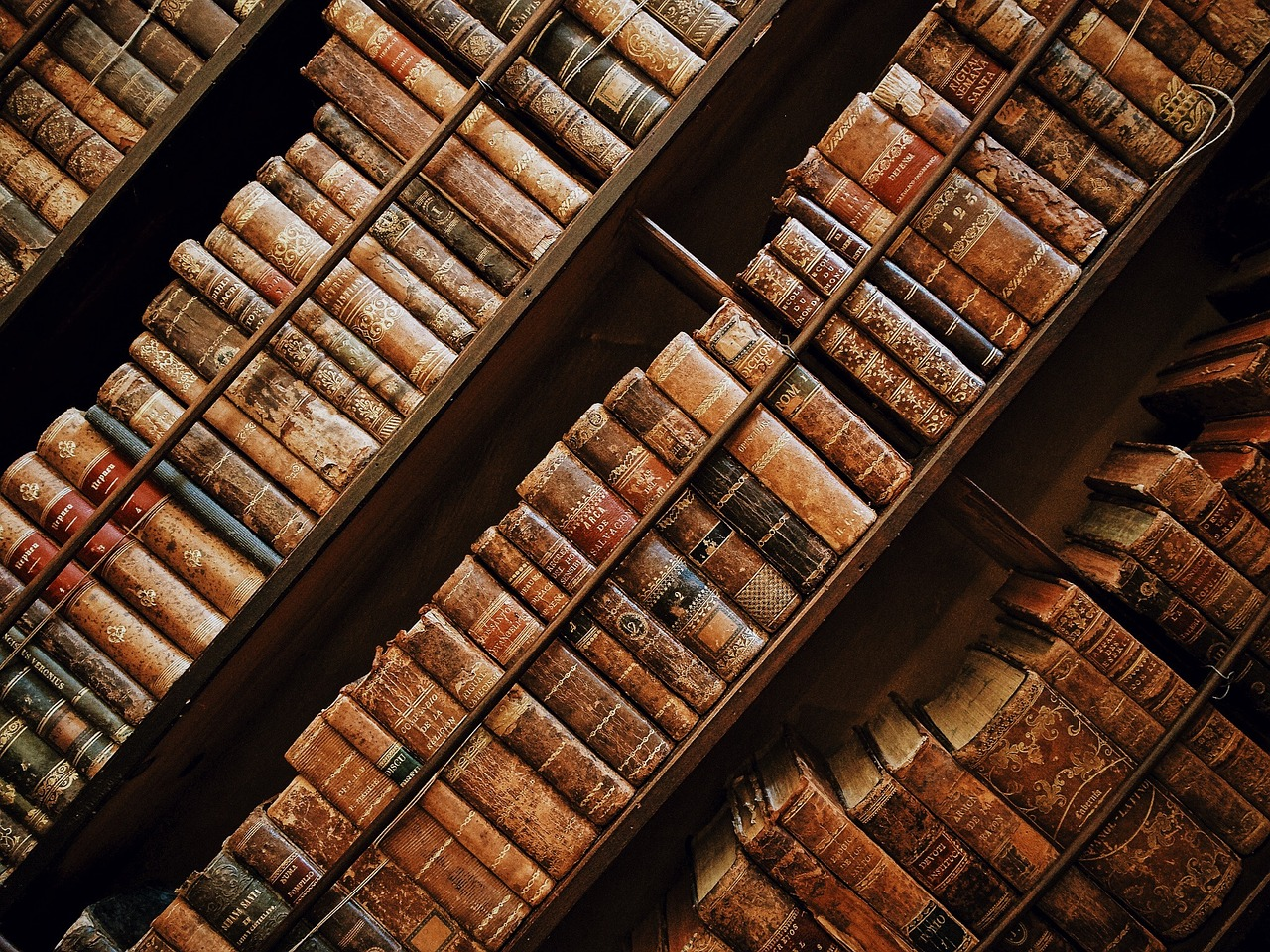 О. Потебню цікавило виникнення символів. Зародження їх він вбачав у первинній образності слів, яка в npoцeciлексичного зростання мови часом затемнювалася, ознаки в кожному новому слові  діставали  якісь  особливі  відтінки.  О.  Потебня  вважав,  що «потреба  відновлювати  забуті  власні  значення  була  однією  з причин  утворення  символів.  Близькість  основних  ознак,  яка помітна в постійних тотожнослівних виразах, була й між назвами символу  й  позначуваного  предмета.  Калина  стала  символом дівчини  тому  ж,  чому  дівчина  названа  красною;  за  єдністю основного уявлення вогню —світла в словах: «дівчина, красна, калина»
Символ  є  метафоричним,  але  метафора  характеризує, уточнює і тим поглиблює розуміння реальних речей, а символ їх узагальнює,  робить  дуже  умовним  сприйняття.Цим  мовний символ відрізняється від метафори. Він настільки багатозначний, що  стає  схемою,  а  не  конкретною  характеристикою.  Словесні символи  є  словами-образами,  але  не  всі слова образи  стають словесними символами, а тільки ті, які несутьзагальні образи —ідеї. Кожний  символ  (образ —ідея)може  бути  конкретно охарактеризований за допомогою метафор та інших тропів, але для вираження ідеїдостатньо  словесних  символів. Тут  помітним  є зв'язок  метафориі  символів,  тобто  метафора  може  виростати  в символ,а символ у тексті конкретизуватися через художні образи слова. Для символу характерна позиція актанта, для метафори —предиката.За семантичною структурою серед словесних символів дуже  умовно  і  схематично  можна  виділити  такі  групи:      архетипні символи,  міфологічні,  космогонічні  символи,  біблійні слова –символи,  символічні  назви  довкілля —явищ  природи,  рослин, символізація предметних явищ.
Деякі розповідні архетипи успішно задовольняють людські потреби в задоволенні й утечі від дійсності. Архетипи не існують у «чистому вигляді», вони втілені в конкретному оповіданні за допомогою героїв, обставини дії та ситуацій, що дозволяють засвоювати значення їх культури. За допомогою літературних формул специфічні культурні теми, стереотипи й символи поєднуються з більш загальними оповідними архетипами. Виходячи з класифікації архетипів, запропонованої Н. Фраєм, Дж. Кавелті характеризує основні типи детективних літературних формул: пригоду, любовну історію, таємницю, мелодраму, невідомі істоти та стани (комедійні формули не розглядаються).
Архетипи як стилістичні прийоми у текстах різних стилів.
Використання розповідних архетипів, як підкреслює М. Бакулін, дозволяє робити текст детективу впізнаваним, як наслідок, таким, що легко сприймається, що робить літературну комунікацію ефективною. Однак літературні формули Дж. Кавелті можна розглядати з точки зору читача лише як передтекстові літературні пресуппозиції (тобто знання читачем особливостей жанрів масової літератури). Тим не менш, існують такі детективні твори, пояснення популярності яких не можна віднести лише до дотримання автором жанрового канону (наприклад твори Д. Брауна).
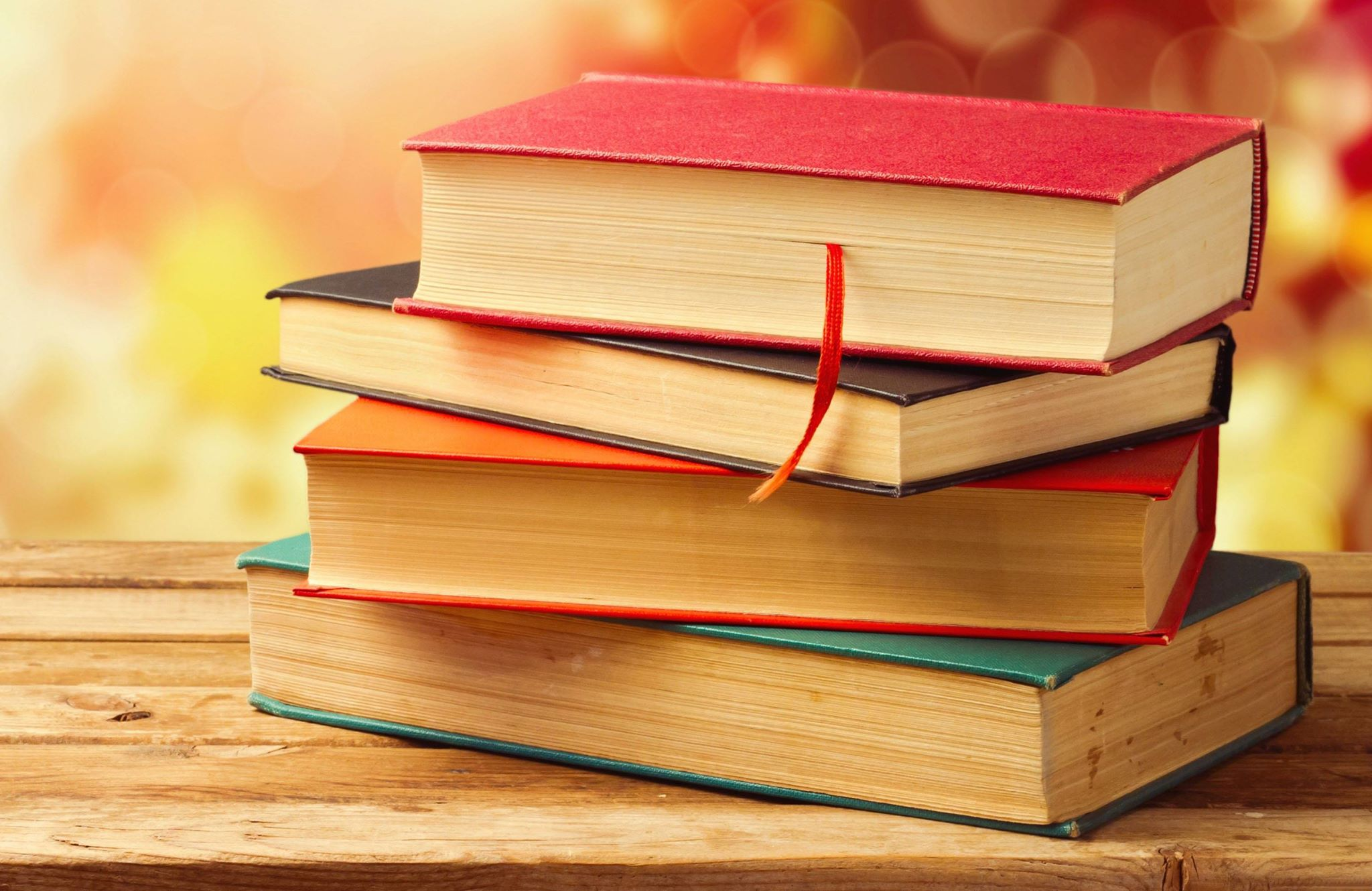 У когнітивних дослідженнях детективної прози залучення категорії архетипу служить і для вивчення особливостей масової свідомості. Т. Злотнікова, спираючись на концепцію колективного несвідомого К. Юнга , будує «осмислення досвіду творців популярних детективів» у гендерному та віковому аспектах. З точки зору Т. Злотникової, «твори, вільно чи мимоволі побудовані їх авторами на основі чітко сформованих у сучасної людини уявлень про чоловічий, жіночий та дитячий архетипи, знаходять найширшу аудиторію», це такі архетипи:
1) чоловічий архетип, представлений у романах Д. Брауна про Роберта Ленгдона;

2) жіночий архетип, представлений у так званих жіночих (у тому числі іронічних) детективах, з яких, на нашу думку, найбільш показові твори Д. Донцової, яка створила тріаду дилетанток - Дашу Васільєву, Віолу Тараканову Євлампію Романову - з однаковими зовнішніми даними, але підкреслено різними долями й колами спілкування;

3) дитячий архетип, представлений у романах Дж. Ролінг про Гаррі Поттера, причому стрімке наближення сучасної вітчизняної шкільної системи в її освітніх і моральних інтенціях до системи західноєвропейської і північноамериканської робить англійського хлопчика-сирітку популярним в Україні саме в силу впізнаваності атмосфери його життя, а не в силу захоплення скромними чарівними історіями
Способи творення комічного та його об’єкти у кожній мові свої. Вони складають один із суттєвих аспектів характеристики стилістичної системи національної мови. Особливо важливою у створенні гумористичного ефекту є лінгвокраїнознавча інформація.
Феномен комічного у мові, як і в побуті чи різноманітних жанрах мистецтва, неоднозначний, сприймається комічне по-різному. Відмінності можуть бути індивідуального (одному смішно, а іншому — ні), соціально-групового (у людей певних поглядів, класових, ідейних, етичних, релігійних переконань) чи національного характеру. Національні відмінності можуть зумовлюватись як національно-психологічними, так і власне мовними факторами, зокрема текстотворчими.
Стилістичні засоби сміхової культури.
Гегель з приводу комічного зазначав: «Люди можуть сміятися над вкрай протилежними речами. Найбільш вульгарне, позбавлене смаку може викликати у людей сміх, і часто вони також сміються над найбільш важливим і глибоким, якщо в ньому виявляється найнезначніша риса, що йде врозріз з їх звичками і повсякденними поглядами»
О. Потебня так пояснював природу смішного: «Подібно усім тропам і всякому розумінню, смішне є процес, тобто становить зміну мисленнєвих актів: подібно іронії, смішне є дія невиправданого чекання, певного зіткнення позитивного й негативного і навпаки… Швидкість зміни очікуваного більш або менш протилежним є неодмінною умовою сміху. Тому від повторення смішне перестає бути смішним. Від цієї короткочасності смішного залежить те, що при науковому його аналізі особливо очевидно, що ми аналізуємо лише мертвий препарат»2.
Беручи до уваги ці думки, розуміємо, чому в лінгвостилістиці так мало досліджень сміхової культури української мови: смішне і сміх одномоментні, неповторні, живі, від повторення «в’януть», органічні у конкретній мовотворчій манері мовця.
Однак це не означає, що не можна досліджувати писемні фіксації традиційних чи індивідуально-авторських мовних елементів сміхової культури.
Сміх як реакція організму на комічний контраст несе в собі два заряди. Один — насолоди, радісного почуття, другий — засудження, осуду певного факту. Відповідно до цього, хоч сатира і гумор мають спільний засіб — комічне, вони принципово відмінні. У сатирі сміх без компромісів, сміх, який за природою своєю не припускає й тіні примирення з тим, що висміюється.
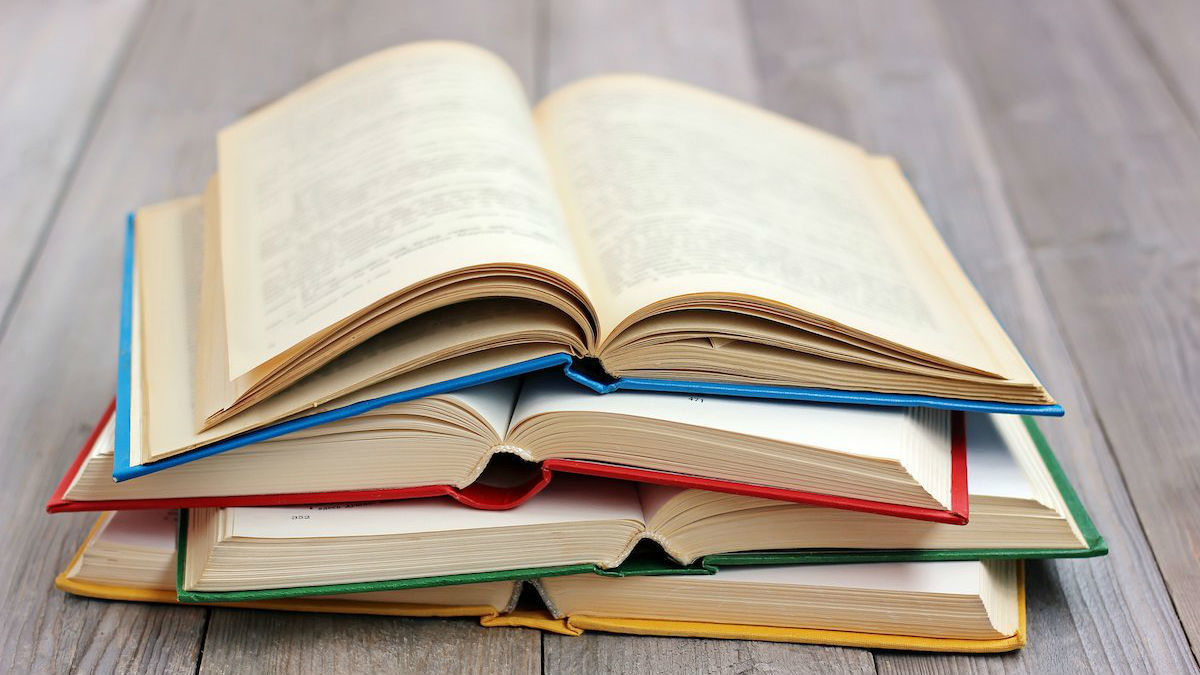 «У мистецтві комічне розвивається за тими самими законами, що і в житті суспільства. Щоправда, у мистецтві комічне більш цілеспрямоване, підкреслене, тому що сила сміху використовується залежно від поставленої мети, а найчастіше — як засіб боротьби з негативними явищами»3. Людське суспільство — істинне царство комедії (власне, як і трагедії). Людина — єдина істота, яка може і сміятись, і свідомо викликати сміх або, точніше, людський, суспільний зміст є у всіх об’єктах комедійного сміху. Комічне завжди є об’єктивною суспільною цінністю явища. Природні властивості поведінки тварин (рухливість і кривляння мавпи, розвинуті інстинкти лисиці, що допомагають їй обманювати ворогів, незграбність ведмедя та ін.) асоціативно зближуються з людськими звичками, вчинками, манерами і стають об’єктами естетичної оцінки на основі суспільної практики. Вони набувають комізму лише тоді, коли через їх природну форму вбачається соціальний зміст — людські характери, стосунки людей.
Інтерпретація нестандартних (метафоричних) висловів у журналістському тексті.
У лінгвістичних дослідженнях пожвавився інтерес до питань інтерпретації нестандартних, зокрема метафоричних, висловів. Відхилення від "норми є однією з найхарактерніших рис мови художньої літератури, публіцистики. На думку Р. Богранда, процес спілкування взагалі був би неефективним і навіть неможливим без використання небуквальних засобів у мовленні. [4, 309] Дж. Катц поділяє нестандартні висловлювання на ті, які можна інтерпретувати, й ті, інтерпретація яких неможлива. Дж. Катц розрізняє так звані "напівречення" (semi-sentences), які не можна відтворити в межах нормативної граматики, але які, проте, мають досить "прозору синтаксичну структуру, що дозволяє їх розуміти, а також беззмістовні ланцюжки.
Водночас запропоновано низку правил перенесення, які асоціюються з відповідним граматичним правилом, але включають і відхилення від нього. Порушення правил, проте, не ускладнюються такою мірою, щоб висловлювання ставало безглуздим. У моделі, запропонованій У. Вайнрайхом, завдання розрізнення стандартних і нестандартних висловлювань покладене на семантичний калькулятор, який має забезпечувати інтерпретацію і тих, і інших. Граматика спроможна продукувати висловлювання, що відхиляються від норми, в разі застосування правил перерозподілу (Redistribution Rule) і перенесення (Transfer Rule). Використання першого правила дозволяє включити в комплексне символічне поле якоїсь лексичної одиниці суперечливі ознаки. Правило перенесення дозволяє усувати суперечності між назвою ознаки й контекстуальним носієм цієї ознаки. Перенесена ознака домінує в інтерпретації. Різниця в тлумаченні залежить від того, як відбувається це перенесення: перенесена ознака або додається до семантичної структури слова-рецептора, або ця ознака замінює якусь іншу ознаку в цій структурі. І. Калужа пропонує апарат "граматики ознак".
Поняття інтерпретованого Н.в. прирівнюється до поняття "дозволеного" порушення норми, а Н.в., який не можна інтерпретувати, до недозволеного порушення. Н. Хомський та У. Вайнрайх підкреслюють, що є різні рівні порушення норм: конфлікт на рівні категоріальних ознак призводить до значно більшого порушення норми, ніж непоєднуваність субкатегоріальних ознак. Метафора - це, на думку Н. Новаковської, явище використання потенційних можливостей мовного коду для створення особливої структури й значення повідомлення через навмисне висунення на перший план незвичних конотацій. Інтерпретуючи метафору, варто враховувати й екстралінгвістичні чинники. Т. ван Дейк підкреслює, що оскільки сфера використання метафоричного вислову більша, ніж у неметафоричного, то предикат останнього є менш узагальненим, ніж у першого, а значить частину ознак, що містяться в неметафоричному вислові, треба пропустити (процедура селекції).
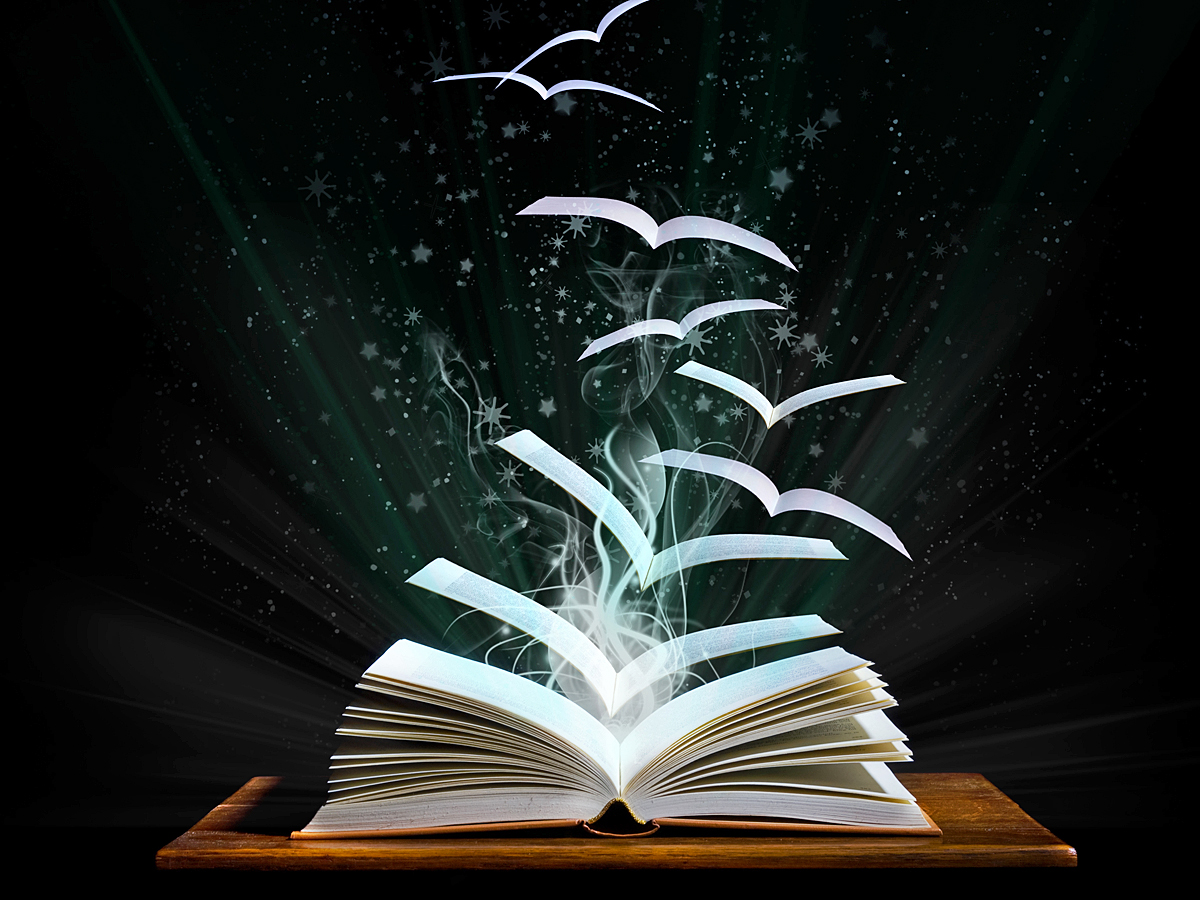 Ознаки, що залишилися, мають бути достатньо типовими й водночас специфічними, щоб висловити нестандартну інформацію. Добір таких ознак не є довільним. Він прагматичне обумовлений і ґрунтується, зокрема, на особливостях культури, уявлень конкретного суспільства. Процес інтерпретації нестандартних висловлювань помітно відрізняється від тлумачення стандартних висловів. Якщо в другому випадку розпізнавання синтаксичних зв'язків і виявляння семантичної інформації відбувається певною мірою автоматично, без помітних зусиль з боку носіїв мови й обумовлене тільки їх мовною компетенцією, то в першому випадку тлумачення ускладнюється сприйняттям незвичних сполучень слів, їх незвичним розташуванням і категоріальною віднесеністю, актуалізацією таких компонентів семантичної структури слів, передбачуваність появи яких у цій ситуації є низькою, і процес інтерпретації таких висловлювань залежить від упливу декількох чинників: мовної компетенції й особливостей використання мови, рівня мовних навиків і здібностей того, хто сприймає текст. Д. Бікертон як інструмент, за допомогою якого можна простежити процес творення метафори й знайти шляхи для її інтерпретації, пропонує систему опозицій знаків і визначень, що можна використати в поєднанні з ними, систему "позначених знаків".
Якщо знак не позначений щодо цього, то його не можна використовувати як метафору, якщо позначений, то він є потенційною метафорою. Р. Богранд виокремлює певні конвенційні програми, на базі яких відбувається виявляння нової інформації в тексті. До них Р. Богранд відносить мовний досвід читача, знання ним стандартної граматики й лексики, його інтереси й переконання та підкреслює, що тільки за опори на ці чинники стає можливим адекватне опрацювання тексту, а отже, й нова інформація може стати складником загального знання й досвіду читача. При цьому міра усвідомленості процесу, докладені для декодування тексту зусилля залежать також від того, наскільки текст відповідає сподіванням читача.
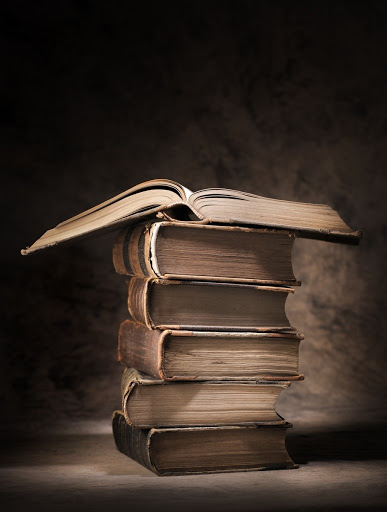 Якщо текст повністю відповідає передбаченням і знанням читача, процес його опрацювання є автоматичним; якщо деякі з передбачень читача не виправдовуються, то процес декодування уповільнюється й вимагає певних зусиль; якщо текст повністю не відповідає тому, на що можна було сподіватися, то інтерпретація стає неможливою. В основі нестандартних висловлювань лежать 4 типи незвичного використання мовних елементів:

додавання - наявність у висловлюванні більшої кількості елементів, ніж читач може передбачати, відштовхуючись від стандартних правил;
скорочення - видалення деяких елементів;
субституція - заміна елементів;
пермутація - переставляння елементів.
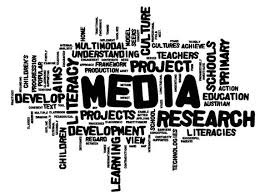 Текст, у якому простежуємо будь-який з названих процесів, не відповідає сподіванням читача. На думку Р.Богранда, інтерпретація не передбачуваних елементів відбувається таким чином, що читач зіставляє неграматичний вислів з близькою до нього граматичною конструкцією. Говорячи про стандартність/нестандартність слова чи вислову, можна мати на увазі не тільки "загальномовну" правильність, але й правильність контекстуальну. Ідея контекстуальної обумовленості метафоричних висловлювань знаходить підтвердження і в дуже поширеній концепції Дж. Торна, згідно з якою створення поезії подібне до створення нової мови (чи діалекту). Завдання читача полягає в "осягненні" цієї нової мови, у виявлянні контекстуального зв'язку елементів та їх значень, відмінних від стандартних. Метафора, як гадає Д. Мак, певним чином організує сприйняття тексту читачем, нав'язує читачеві спосіб бачення автора, його почуття й думки, вона змушує читача прийняти світ, створений автором, світ, який перебуває в суперечності з реальним. Читач має налаштуватися на сприйняття вигаданого світу, створеного уявою автора. Таким чином, виникають умови для формування "Художньої віри". Якщо читач не приймає цих умов, тоді інтерпретація метафоричного тексту стає неможливою.
Дякую за увагу